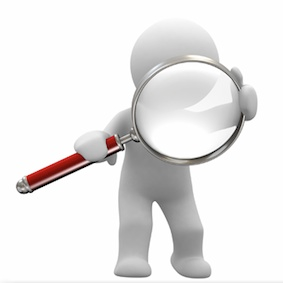 Case Study
Case where Employer paid 1% of wages and not 1% of payroll
Case where Employer created a salary range where there was previously only a single rate
Case where no plan was prepared or employer did not make adjustments
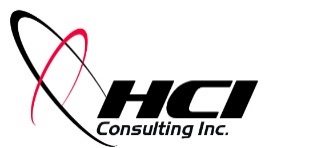